MAR THOMA CHURCHDiocese of North America & Europe
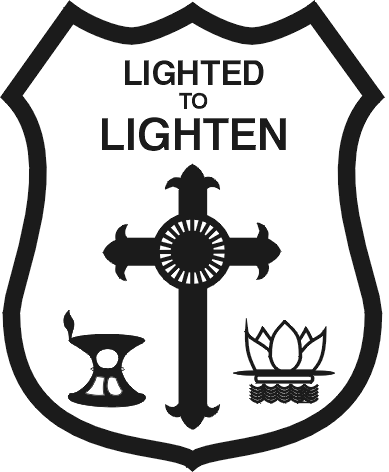 DIOCESAN ACTIVITIES 
PRESENTATION
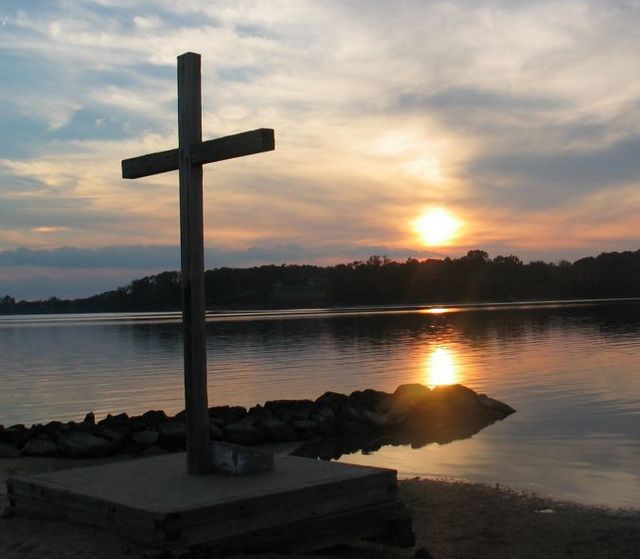 The Church is the 
real presence of Christ.
~Dietrich Bonhoeffer, Cost of Discipleship
Diocesan Administration
Context: Diocesan Assembly & Diocesan Council
Each Diocese of the Mar Thoma Church is led by a Diocesan Bishop
The Diocesan Bishop supervises the local administration of the Diocese, subject to the approval of the Metropolitan
The Bishop is assisted in administration of the Diocese by the Diocesan Assembly and the Diocesan Council
Diocesan Assembly
Representation
Diocesan Council
All parishes in the Diocese are represented in the Assembly
All Achens in the Diocese, including retired Achens, are members
Led by the Diocesan Bishop
Elected members include 
 Secretary 
 Treasurer
 Council Members
Responsibilities
Passes the annual report, accounts, and budget of the Diocese
Takes appropriate decisions for the development of the Diocese
Elects the Diocesan Council
Implements the decisions of the Assembly
Assists in advising the Diocesan Bishop
Diocesan Bishop

Rt. Rev. Dr. Geevarghese Mar Theodosius 
Episcopa
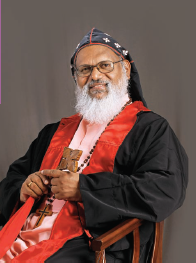 Diocesan Secretary
Rev. Binoy J. Thomas
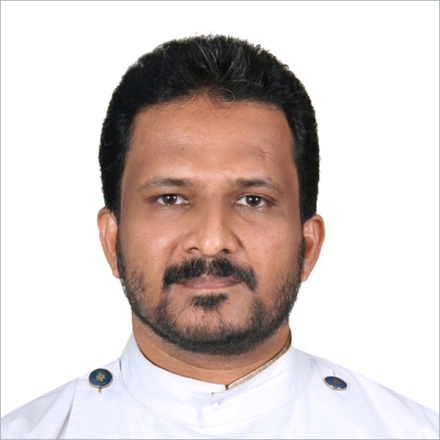 Diocesan Treasurer
Mr. Philip Thomas
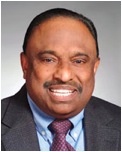 Diocesan Programme Manager
Rev. Dr. Philip Varghese
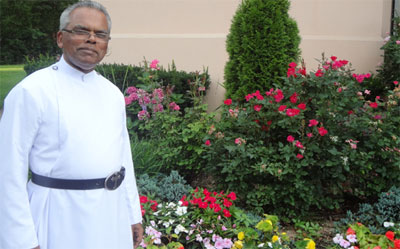 Diocesan Office Assistant
Mr. Thomas Oommen (Saji)
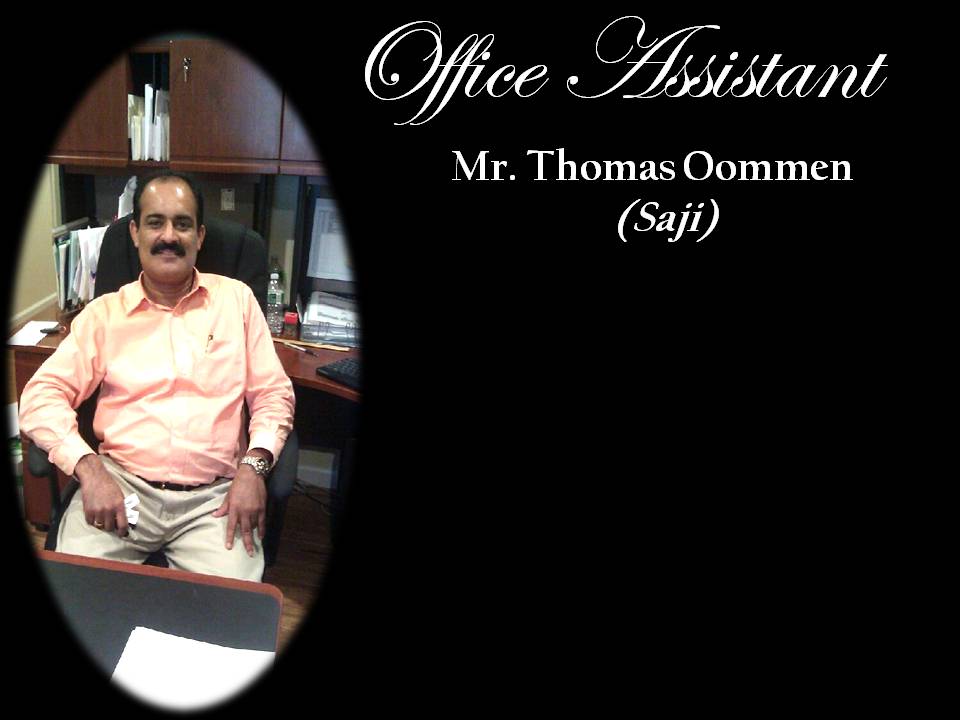 Diocesan Council Members
Rev. Biju P. Simon
Rev. Dennis Abraham
Dr. Mathew T. Thomas
Mr. Baby M. Samuel
Mr. George Mathai
Mr. Samuel K. Samuel
Mr. Jaffey Chacko
Mr. Zachariah Koshy
Mrs. Kusumam Titus
Mrs. Mariamma Abraham
Mrs. Susan Koshy
Ms. Sini Jacob
Dr. Ron Jacob
Mr. Jason Varghese
Mr. Jorge V. Wilson
Mr. Zachariah Mathew
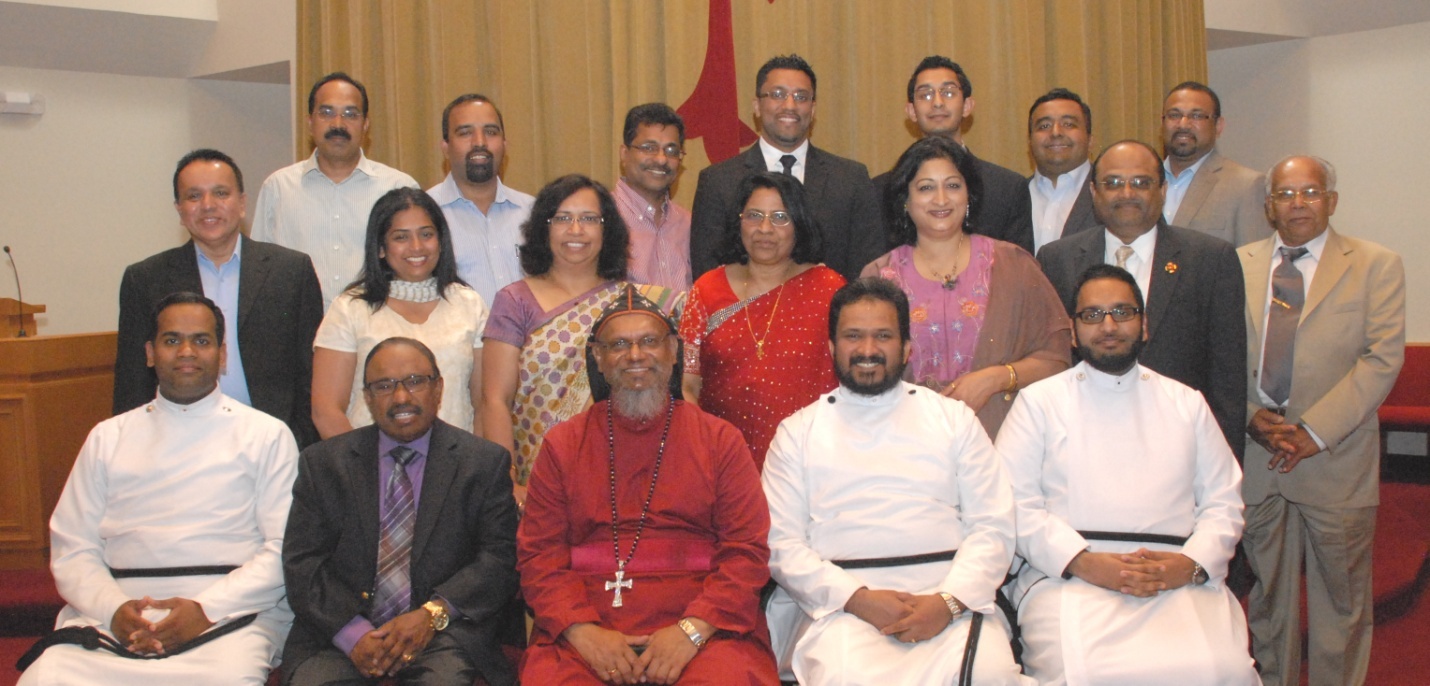 Diocesan Subcommittees
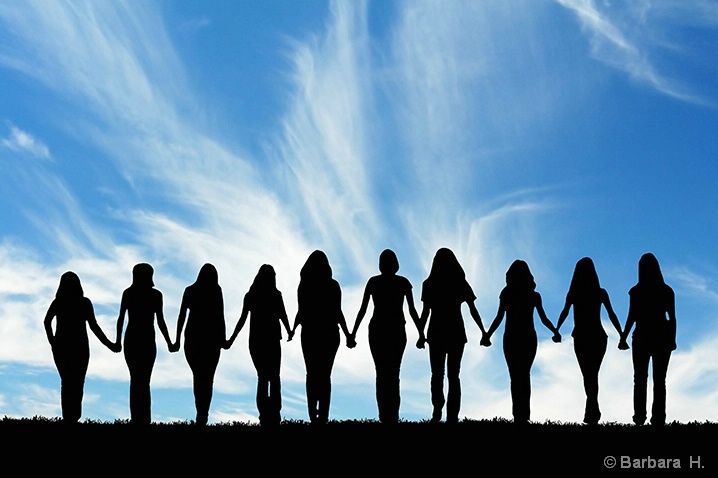 Mar Thoma Messenger
Diocesan Website
Mission Board
Ecumenical Relations
Lay Institute (LEAD Program)
Literature Society	
Suvishesha Nidhi
Senior Fellowship
Archives Committee
Planning Board
Media and Public Relations
Legal Affairs Committee
Vaideeka Selection
Publication Board
Mar Thoma Merit Award
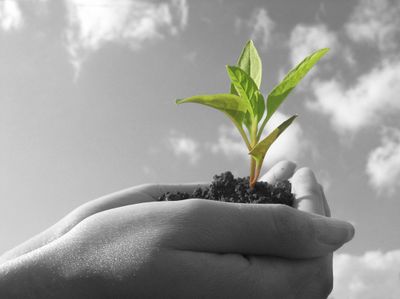 PLANNING BOARD
The plans of the diligent 
lead surely to abundance, but everyone who is hasty comes only to poverty. 
–Proverbs 21:5
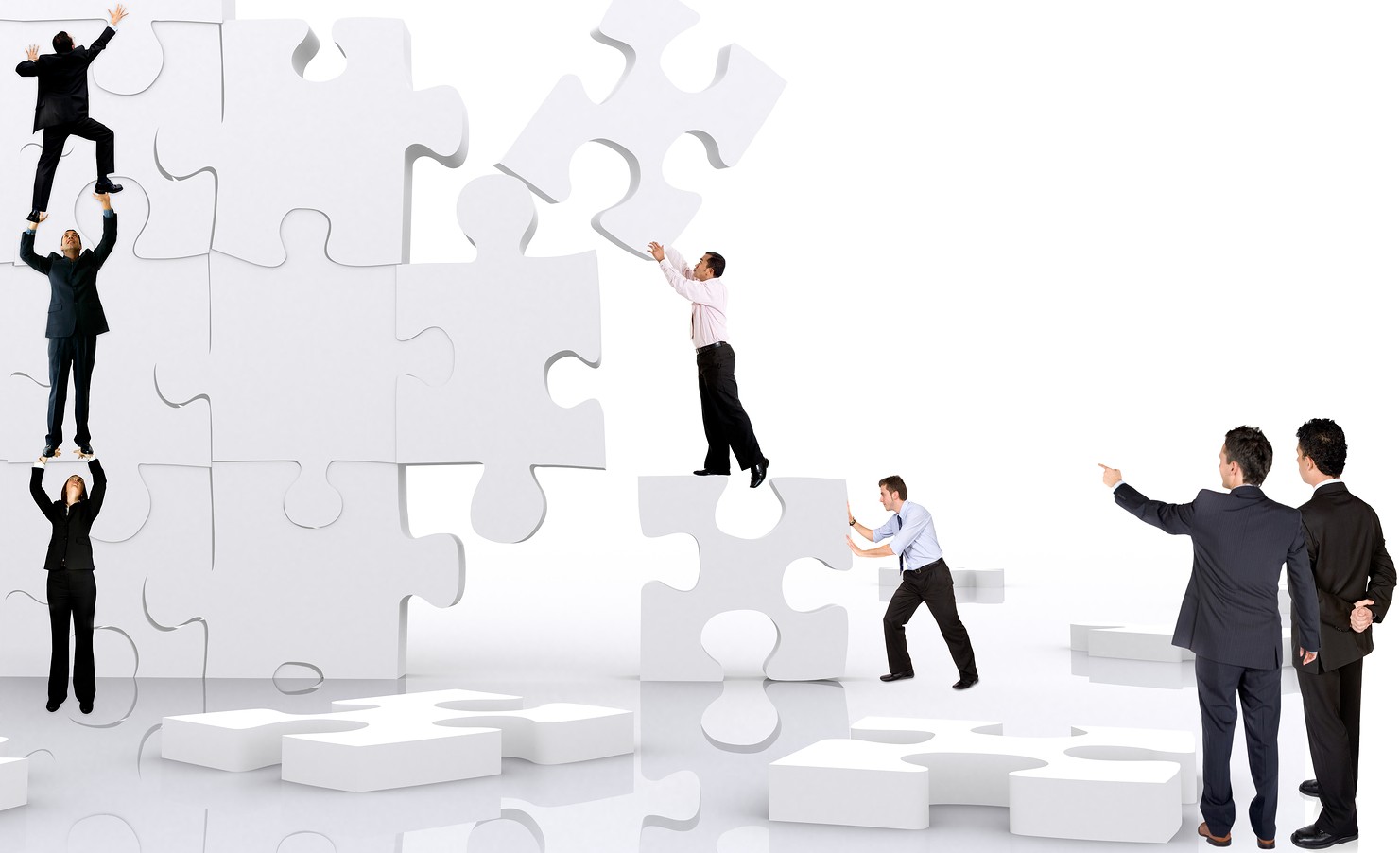 Planning BoardConstituted in June 2008
Objective:  
To develop short-term and long term plans that would further strengthen the faith, mission, activities, and growth of the Diocese.
Subcommittee
Rev. Binoy J. Thomas, Diocesan Secretary
Mr. Philip Thomas, Diocesan Treasurer
Ms. Sini Jacob, Convener


Members:
Mr. Jorge Wilson
Rev. Dennis Abraham
Dr. Ron Jacob
Dr. Mathew T Thomas
Mr. Chacko Mathew
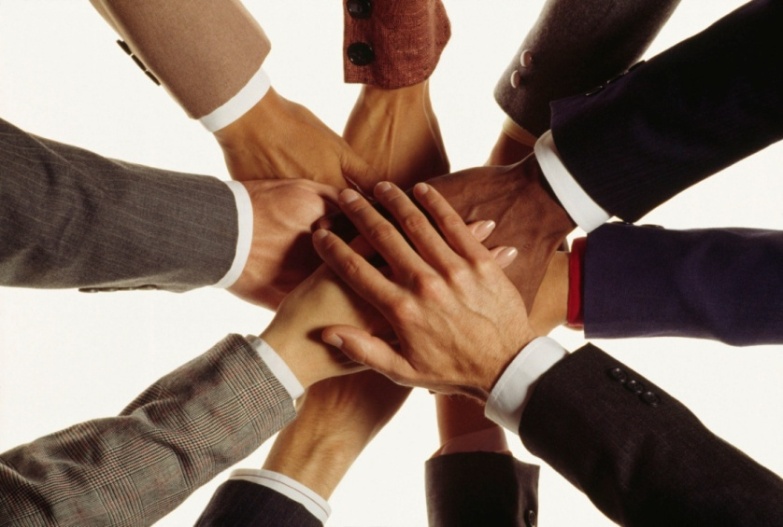 Short Term Plans
Improve communication within the Church
Diocesan resource mapping initiative
Engaging youth and adults in the Church activities
Long Term Plans
Engaging in the Federal Faith-based initiatives program
Studying the feasibility of a Seniors Residence Center
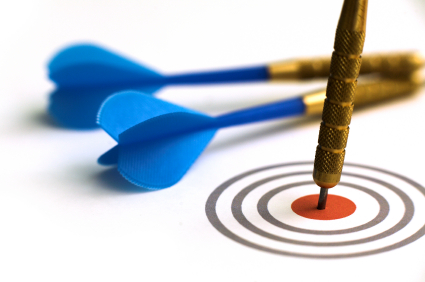 Accomplishments
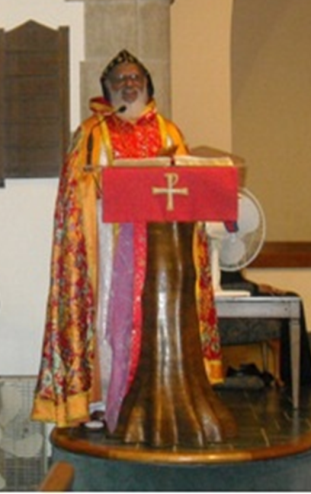 Initiated Bishop’s Messages on Diocesan Website


Resource Mapping Initiative to identify available human resources to better plan future activities 


Coordinated dialogue sessions between youth 
and young families
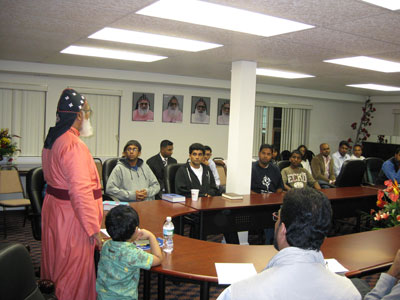 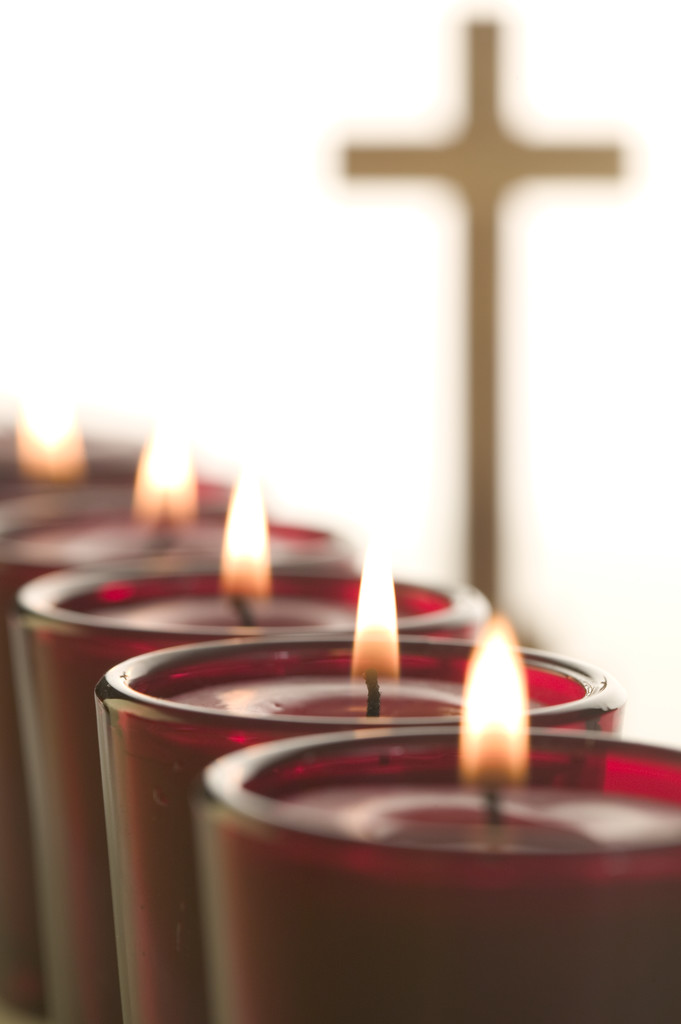 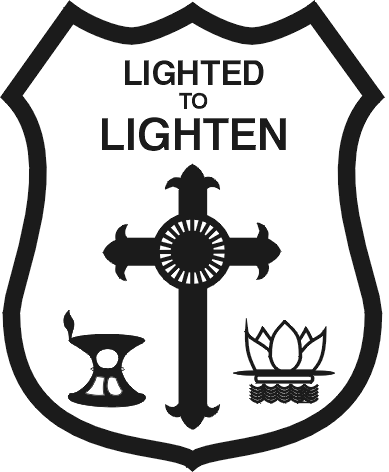 Lay Institute 
L.E.A.D Program 
Layperson Education And Development
This program provides all members of the Mar Thoma Church an opportunity for continuing education in order to develop and edify leaders to serve the church community.
The L.E.A.D. Program assists in:








the Spiritual Growth of Individuals 

the Spread of the Gospel through the Leaders from the L.E.A.D Program
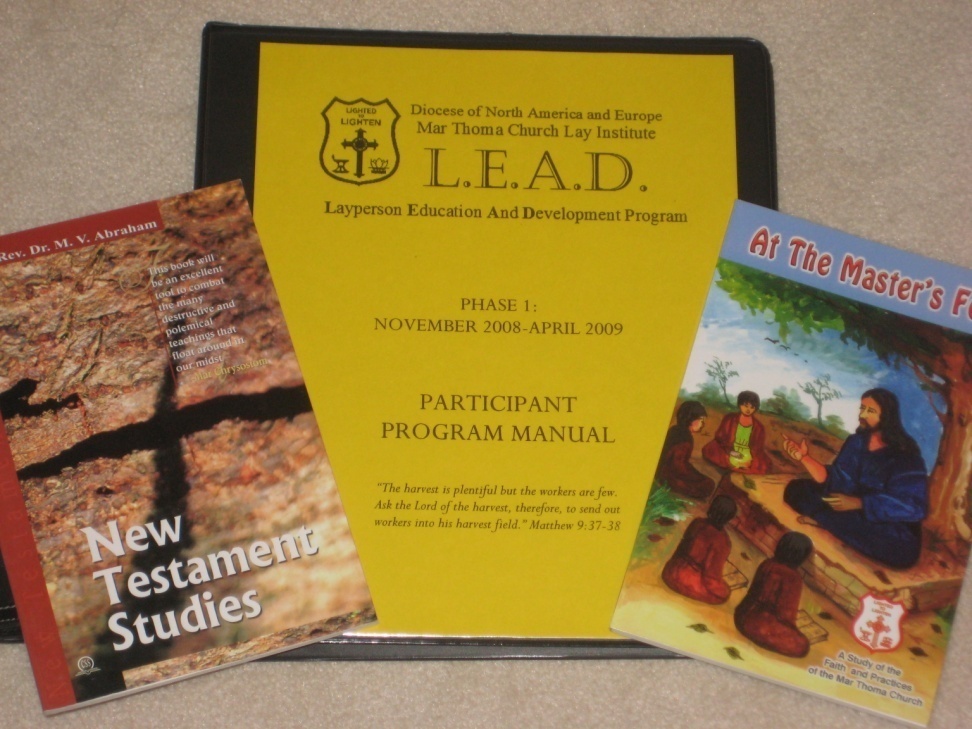 Phase I Courses

Liturgy
Worship
Introduction to Old Testament 
Introduction to New Testament
History of Christianity/Mar Thoma Church
Mar Thoma Church Doctrines and Sacraments
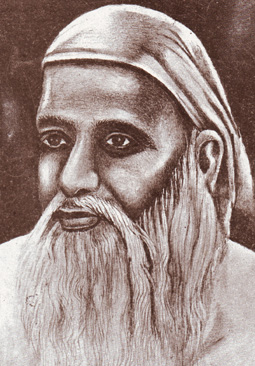 Phase II Courses

Missions
Prophetic Literature
Pauline Epistles
Polity of the Mar Thoma Church
Understanding our Neighbors
Introduction to Christian Theology
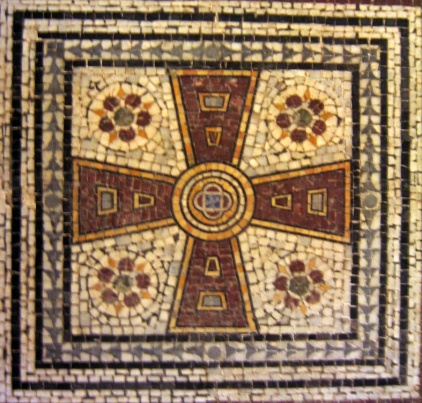 LEAD PROGRAM
Subcommittee
Rev. Binoy Thomas, Diocesan Secretary
Mr. Philip Thomas, Diocesan Treasurer
Mr. Jason A. Varghese, Convener
Members:
Rev. Larry Philip Varghese
Mrs. Susan Koshy
Ms. Betty Vattakunnel
Mr. Mathews Athiyal



Regional Conveners:
Rev. Shibu Mathew
Rev. M.E. Shaji
Rev. Binu Thomas
Rev. Daniel Thomas
Rev. Mathew John
Rev. Biju K. George
Rev. Dr. Thomas Philips
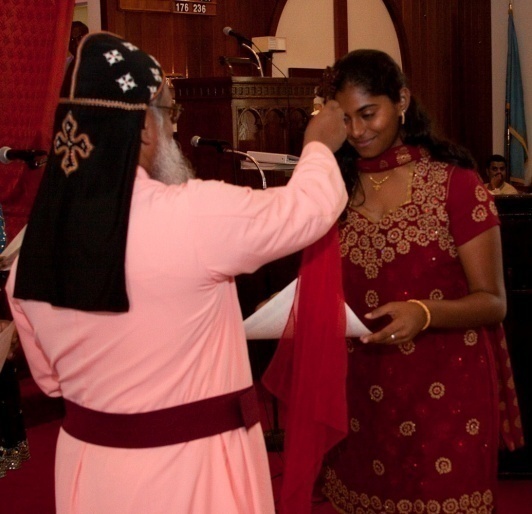 Lay Youth Chaplaincy
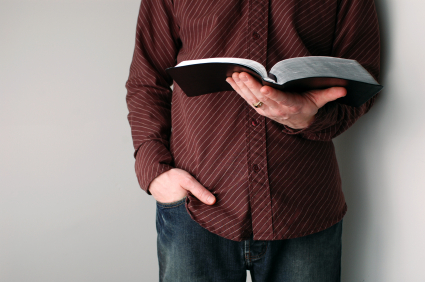 Implement a 
pilot program 
for Lay Youth 
Chaplaincy
Applications are welcomed.
For more information 
about the LEAD Program:

Contact

Mr. Jason Varghese, Convener
MTC.LEADprogram@gmail.com
Jason.A.Varghese@gmail.com
(551)-265-2706
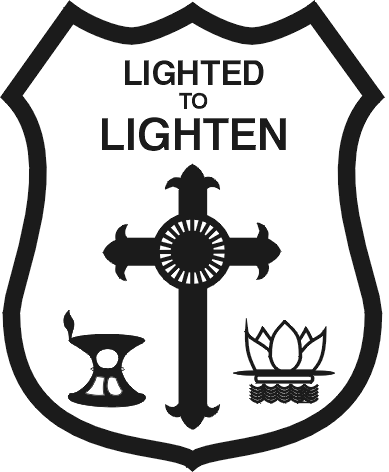 Leadership Conference
Equip future leaders with a toolkit needed to serve their individual churches and the Diocese

Challenge each leader with workshops and training sessions
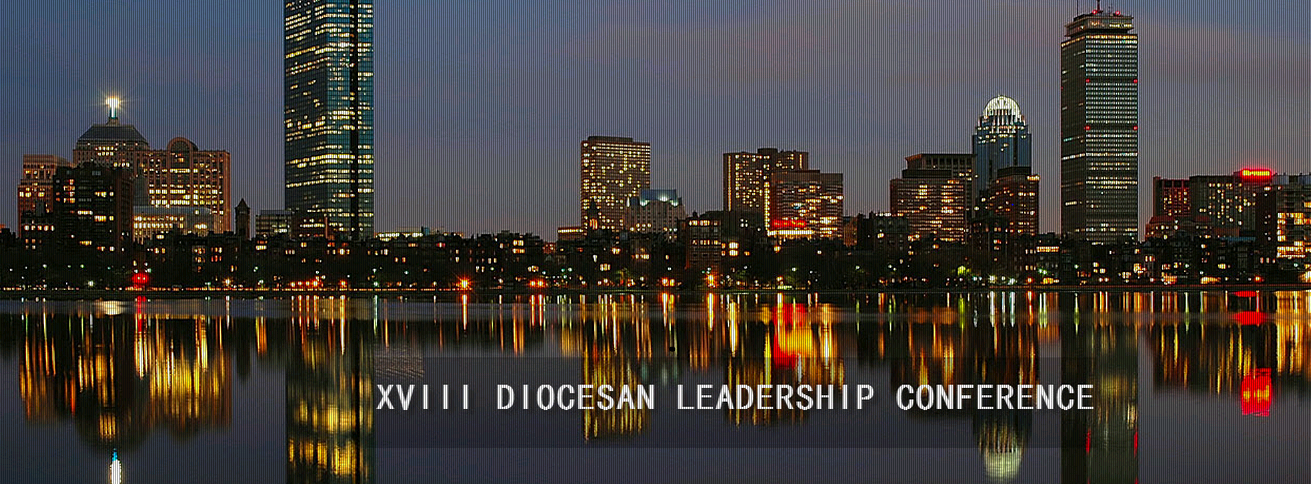 Altar Boys and Covenant Girls
Train in the faith and practices of the Church

Requirement: Boys and girls above the age of 12 and who are communicant members of the Church

Subcommittee:
Rev. Dennis Abraham – Convener
Regional Clergy Conveners
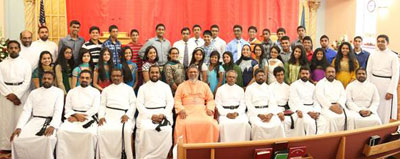 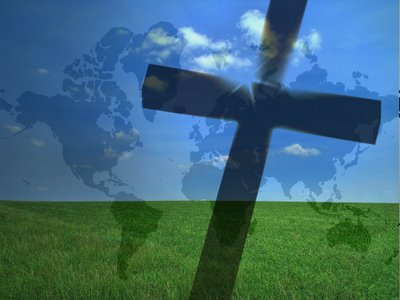 MISSION BOARD
Proclaiming the Gospel to all the nations
missionboard@marthomamission.com
Mission Board Ministries
Mexico Mission
Native American Mission	
India Mission	
Neighborhood Missions:
Campus Ministry
Prison Ministry 
Medical Mission
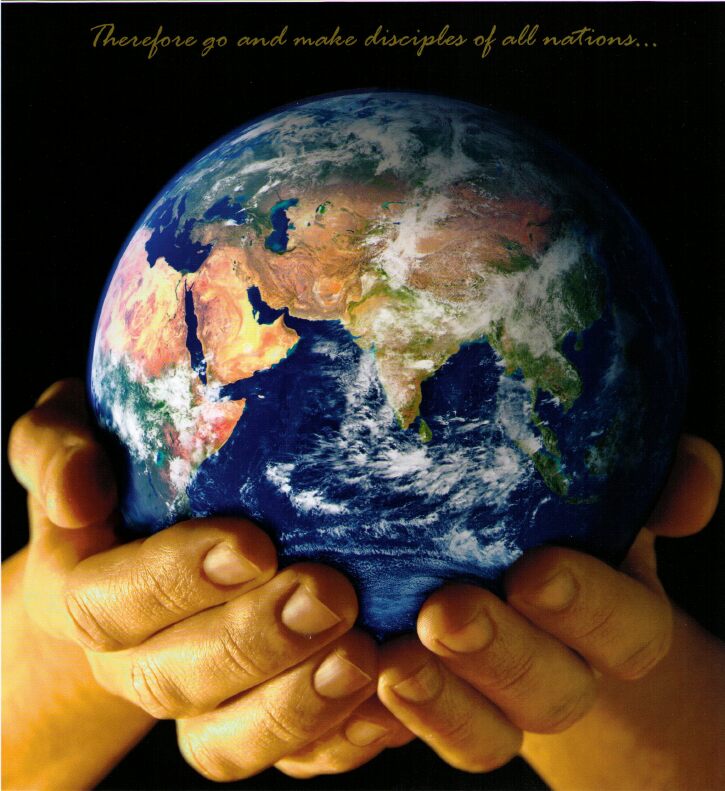 Mexico Missionmexico@marthomamission.com
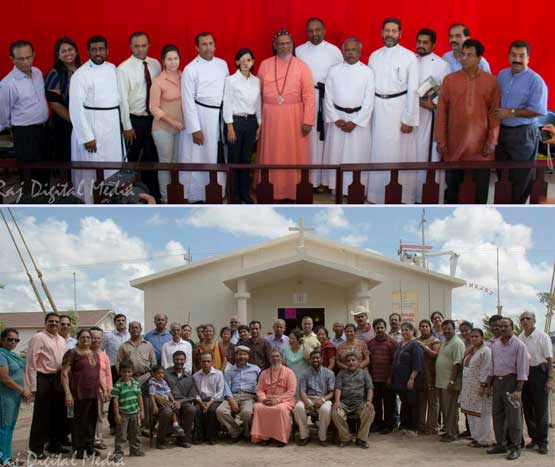 Development of the basic infrastructure of Colonia Mar Thoma to include water, electricity, kitchen, bathrooms, etc.

Select and appoint a fulltime resident missionary.
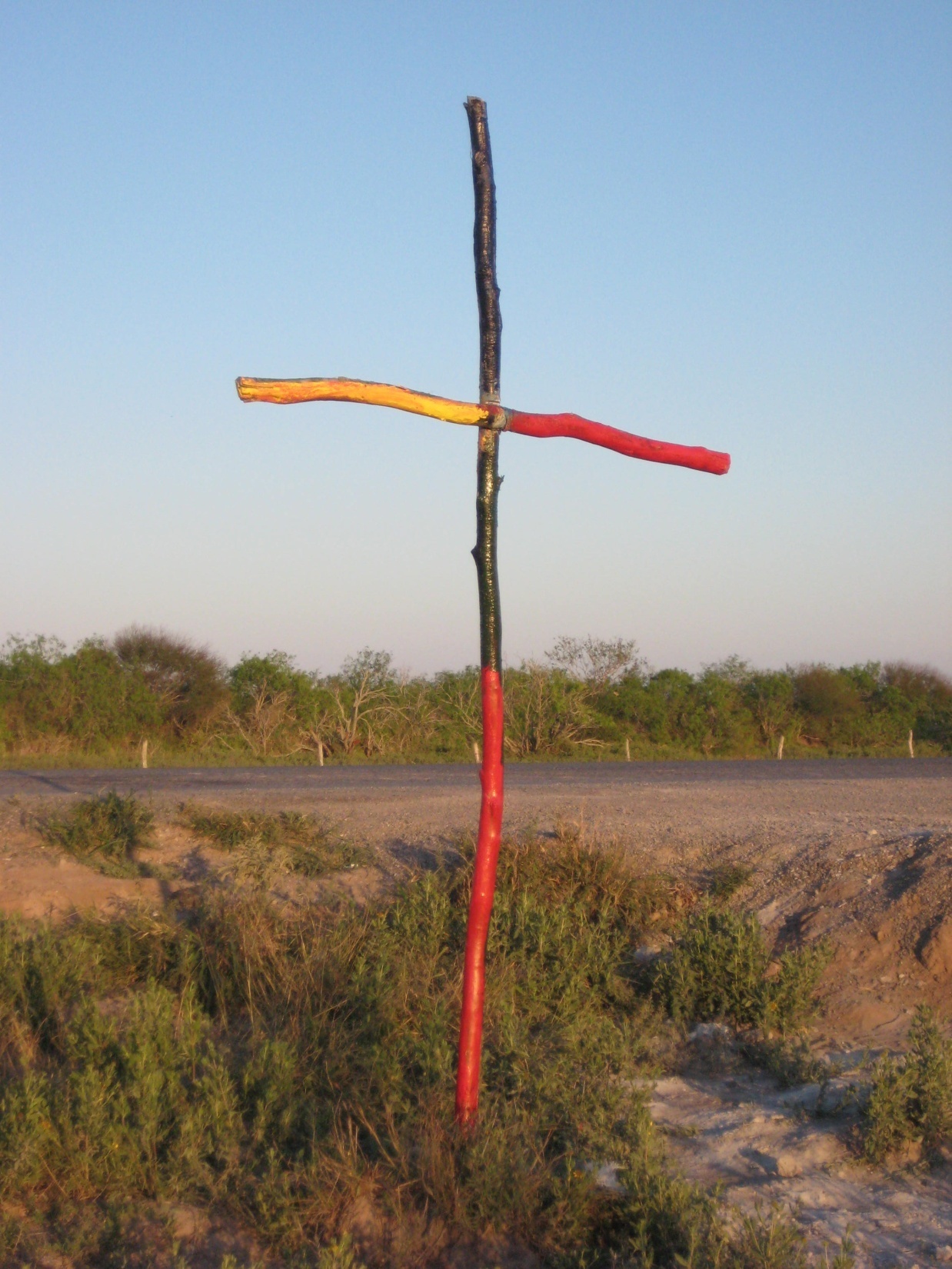 Subcommittee
Ms. Sini Jacob, Convener

Members:
Rev. Saju Mathew
Rev. Kochu Koshy Abraham
Rev. Roy A. Thomas
Mr. Sabu T. Cherian
Ms. Arlene Mathew
Mr. Abraham C. Thomas
Mr. John Thomas
Native American Mission
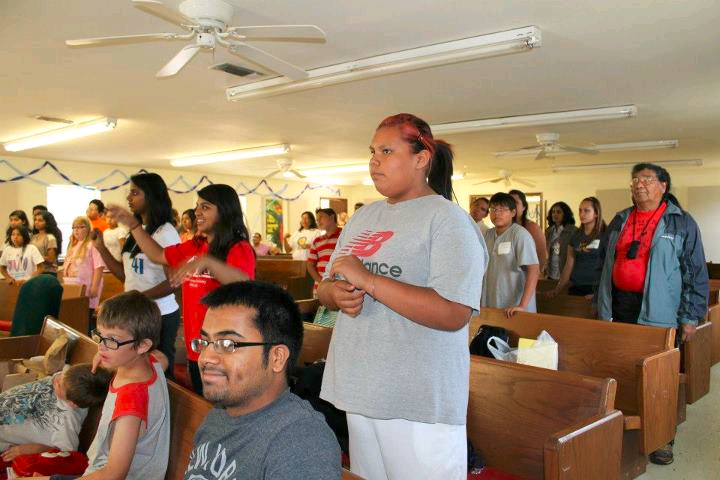 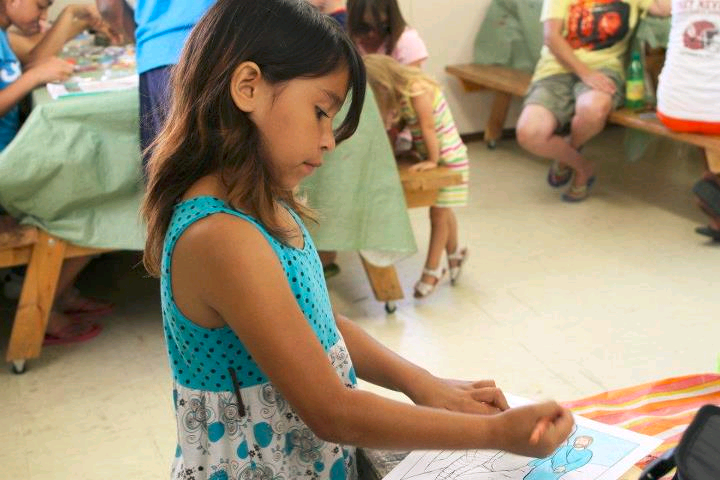 Organizes mission activities among the Choctaw and Houma Native American communities in Alabama, Oklahoma, and Louisiana. Conducting regular V.B.S. mission trips in Alabama and Oklahoma.  Assisting the disaster relief efforts in the reconstruction of homes in Dulac, Louisiana.
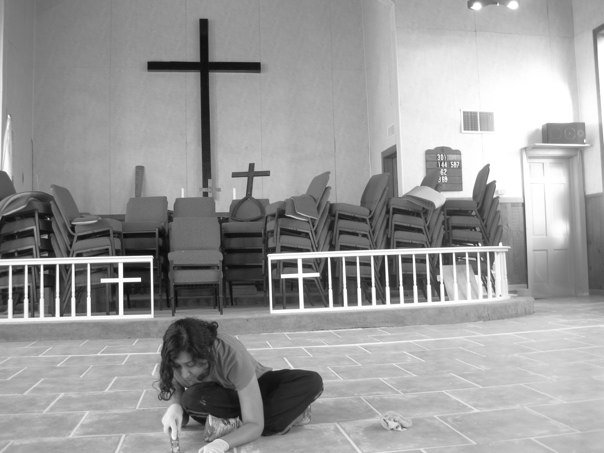 Subcommittee
Rev. Dennis Abraham, Convener

Members:
Mr. Joseph Koshy
Mrs. Nirmala Abraham
Ms. Nithu Thampy
Rev Shibi Abraham
Rev. Jose C. Joseph Mathew
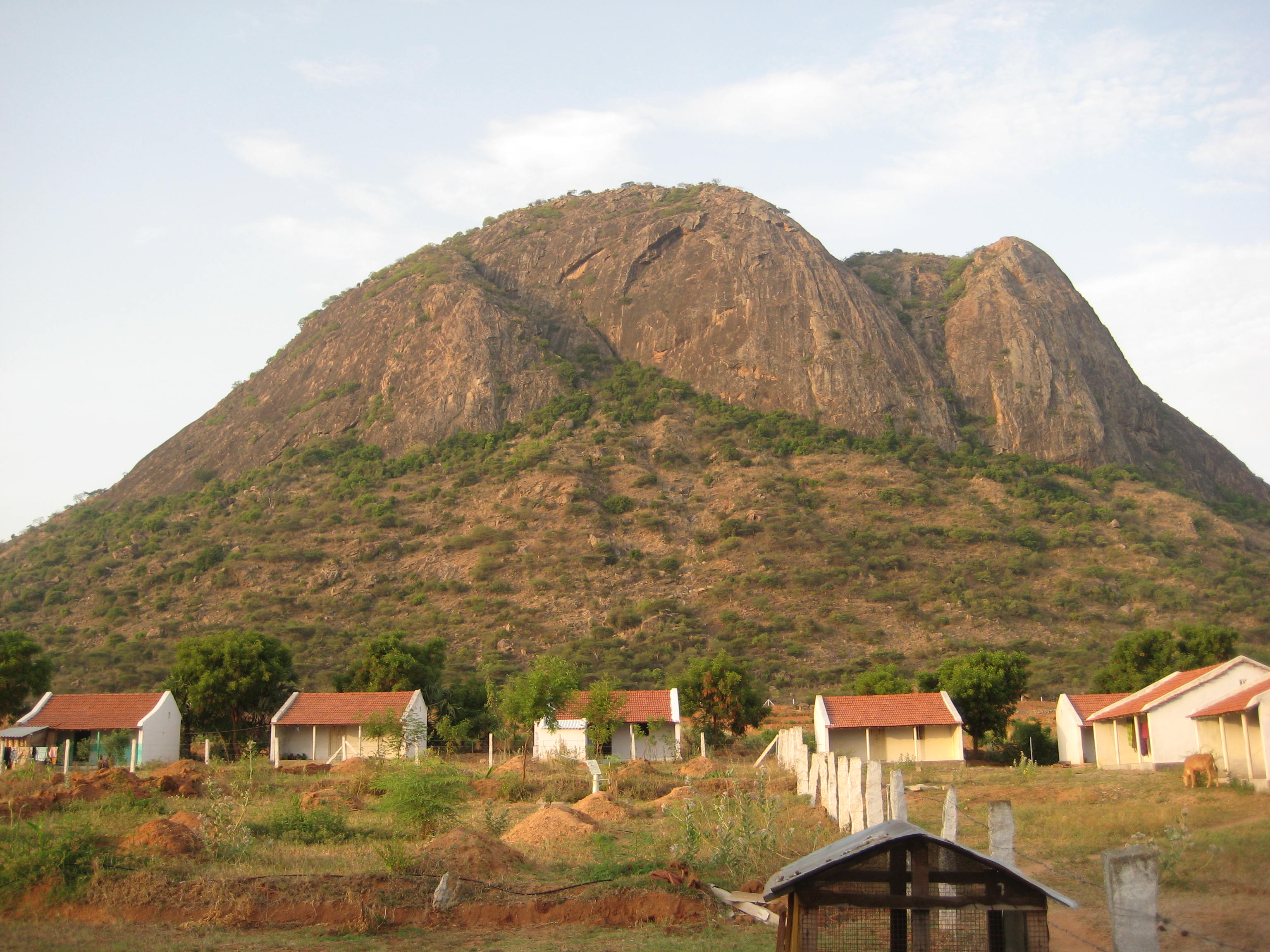 Mission in India
Organizes an annual mission trip to different mission fields of the Mar Thoma Church in India and encourages participation from members of the Diocese, especially the youth. 

Developing the Ittarsi Mission field in the Delhi Diocese, conducting mission programs in Sihora, Bopal, etc…
Subcommittee
Mrs. Mariamma Abraham, Convener

Members:
Mr. George Mathai
Next India Mission Trip
Tentative Dates: end of July 2015

Navajeevan Centre and 
other Mission Centers in Bombay, India




Please express your interest to 

If interested, please contact
Mrs. Mariamma Abraham (India Mission Convener)
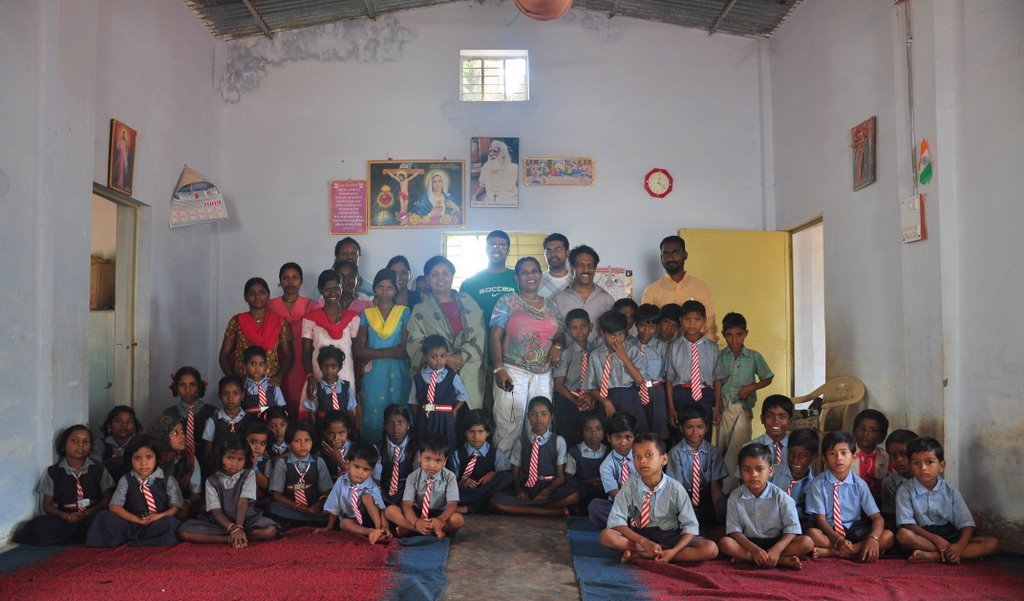 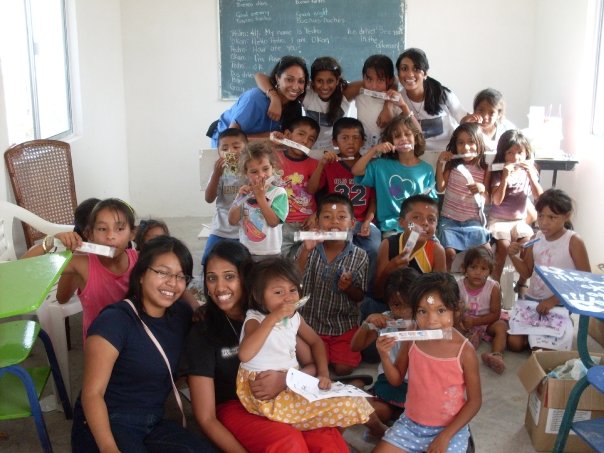 Neighborhood Mission
Rev. Biju P. Simon , Convener

Members:
Ms. Pushpa Samuel
Dr. Ron Jacob 
Mr. Mathew Thomas
Mrs. Sherry Mathew
Mr. Benny Philip 
Mr. Shibu P. John
Mr. Shani Abraham 
Mr. Alex Mathew
Mrs. Annie George
Mr. Prakash Abraham
Mr. Sean George
Neighborhood Missions: Medical Mission
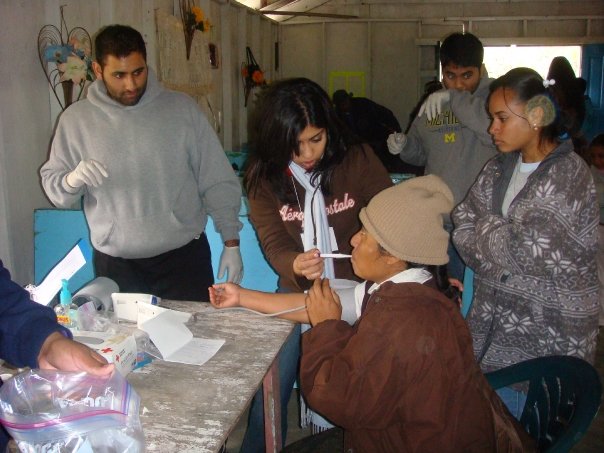 Addresses the medical needs in the mission 
fields of the Mar Thoma Church while 
proclaiming the Gospel
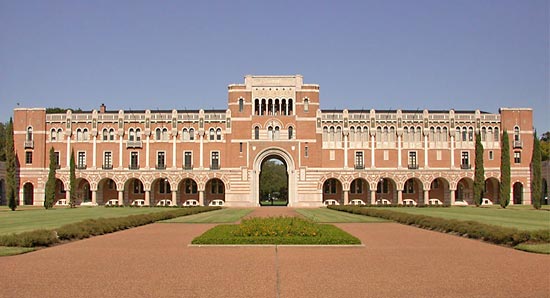 Neighborhood Missions: Campus Ministrycampus@marthomamission.com
Focuses its efforts to keep students engaged in their faith during their college career and to provide training to high school students preparing to enter college
Neighborhood Missions: Prison Ministry
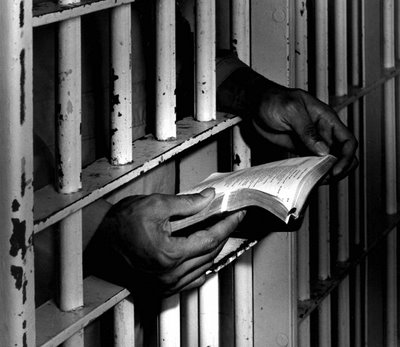 Develops ways that our Diocese can support and assist those in prison and their families develop a personal relationship with Jesus Christ.
Suvishesha Nidhi (Mission Fund)
Sunday, August 3, 2014

The collection of the Diocese for mission work. Donate $1/month for a total of $12/year per earning member
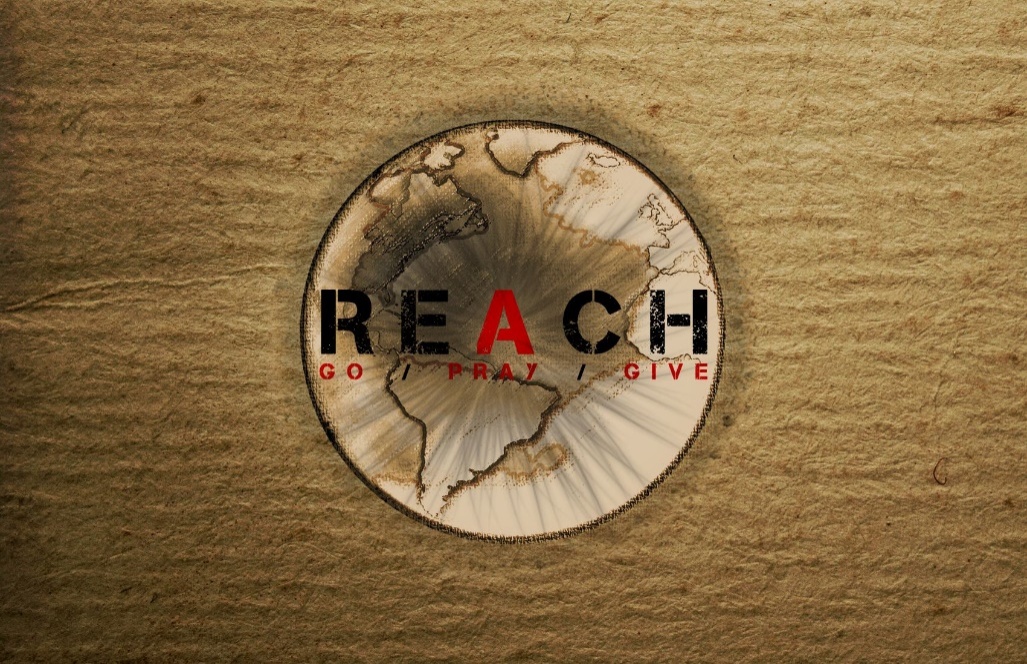 Mrs. Susan Koshy, Convener
Rev. Christopher Phil Daniel
Dr. John K. Thomas
Going Green Initiative
Diocesan Project in honor of Rt. Rev. Dr. Geevarghese Mar Theodosius’ Episcopal Silver Jubilee
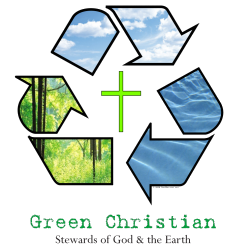 Mr. Baby M. Samuel, Convener
Ms. Shaina Varghese
Mrs. Kusumam Titus
Mr. Renoy Kurien
Mr. Thomas Abraham
Clergy Higher Studies
Rev. Dennis Abraham, Convener
Dr. Mathew T. Thomas
Mrs. Mariamma Abraham
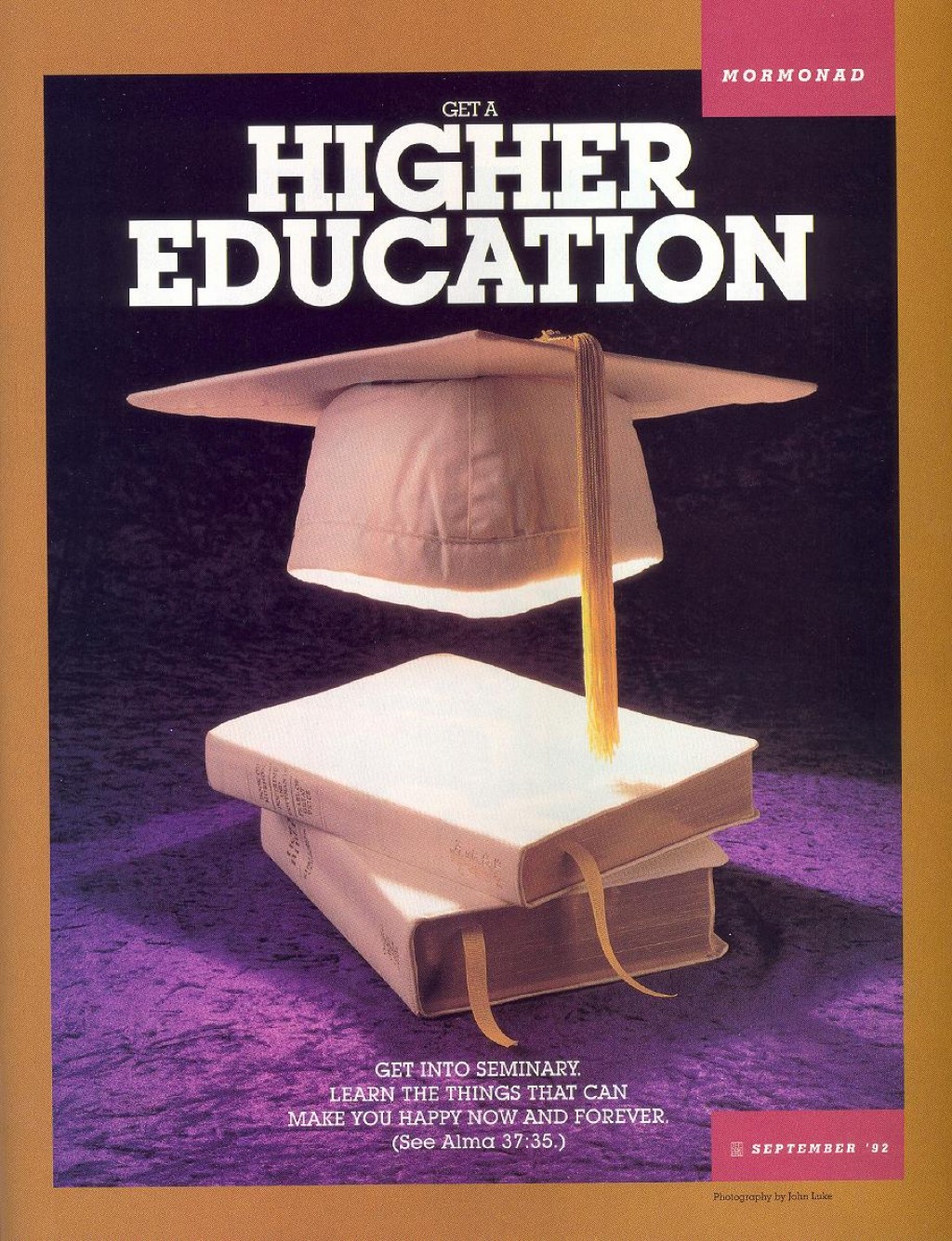 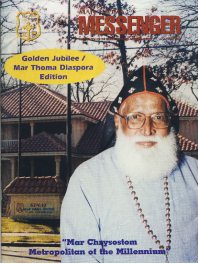 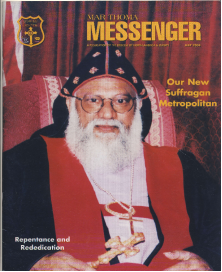 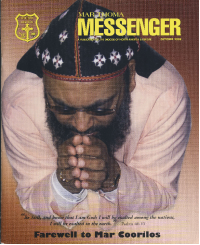 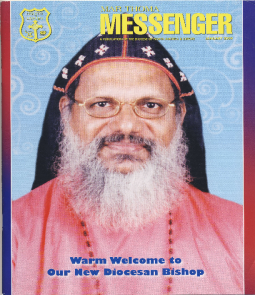 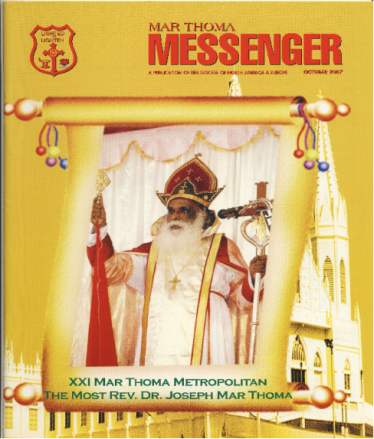 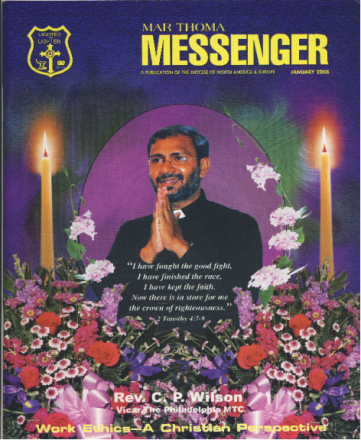 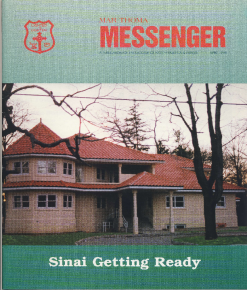 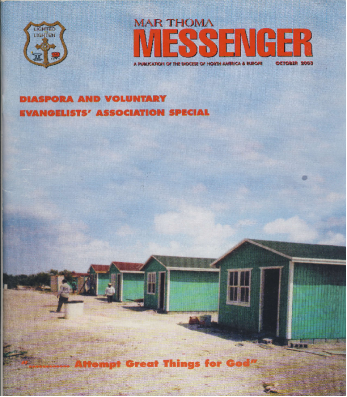 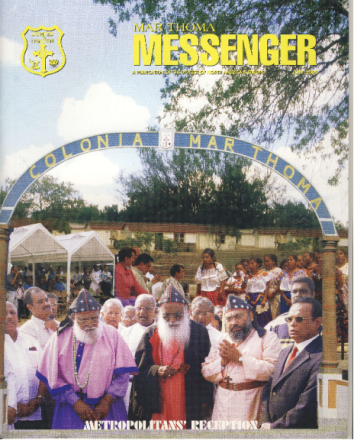 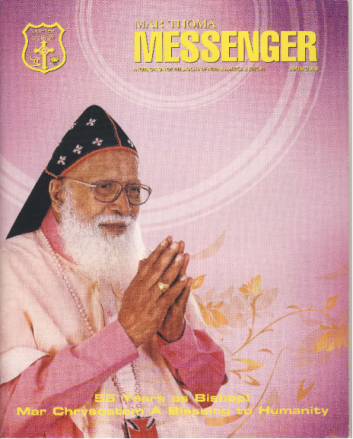 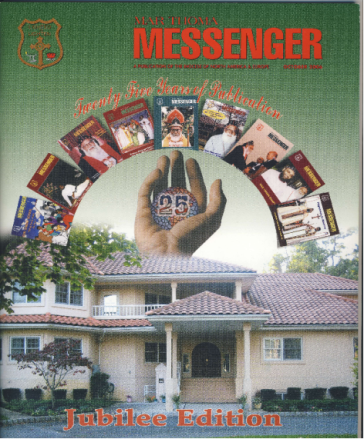 Mar Thoma
Messenger
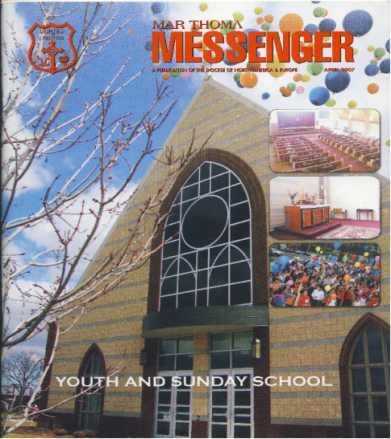 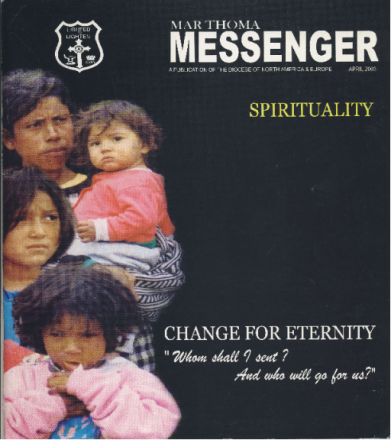 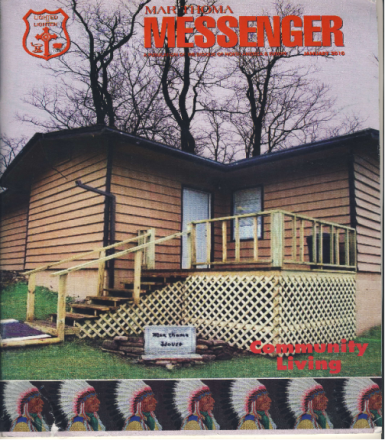 CELEBRATING ITS 32nd YEAR OF PUBLICATION
MESSENGER THROUGH YEARS
Mar Thoma Messenger
Current Subscribers: 3,000
Number of Issues Per Year: Four (4) - A Quarterly Publication

Articles, Youth Corner, Kid’s Corner With Photos
Diocesan Bishop’s Message, Metropolitan’s Message, Bible Study, and Editorial
News from Parish and Organizations With Photos

SUBSCRIPTION RATES
Two Years-$25 (Canada $25, UK £12)
Five Years-$60 (Canada $60, UK £30)
Life Membership - $300/UK £180
PLEASE SUBSCRIBE TO MESSENGER
PLEASE SUBSCRIBE TO 
MAR THOMA MESSENGER!
EDITORIAL BOARD
Rt. Rev. Dr. Geevarghese Mar Theodosius – Patron, Diocesan Episcopa
Rev. Binoy J .Thomas, Diocesan Secretary
Dr. Mathew T.Thomas, Chief Editor

Associate Editors:
Mr. Santhosh Abraham
Mr. George Sam
Dr. Nancy George Maliacal 
Ms. Laila Alex
Ms. Mary Varghese
MANAGING 
COMMITTEE
Rev. Binoy J. Thomas, Convener
Mr. Philip Thomas, Diocesan Treasurer

Members:
Mr. Samuel K. Samuel
Mr. Jaffey Chacko 
Mr. Zachariah Mathew
Mr. T.A. Mathew
Mr. Georgey Mathews
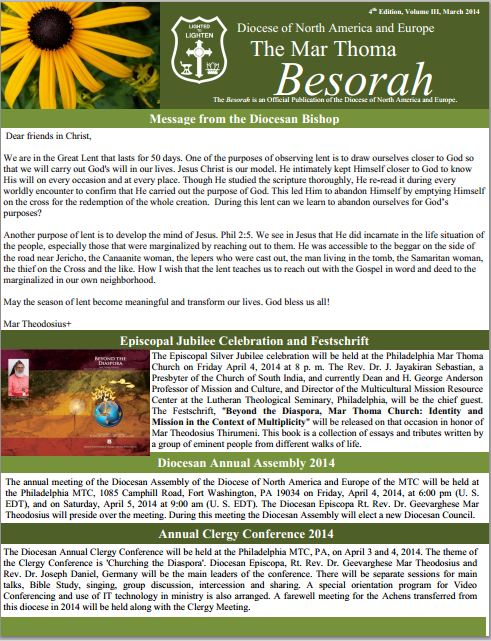 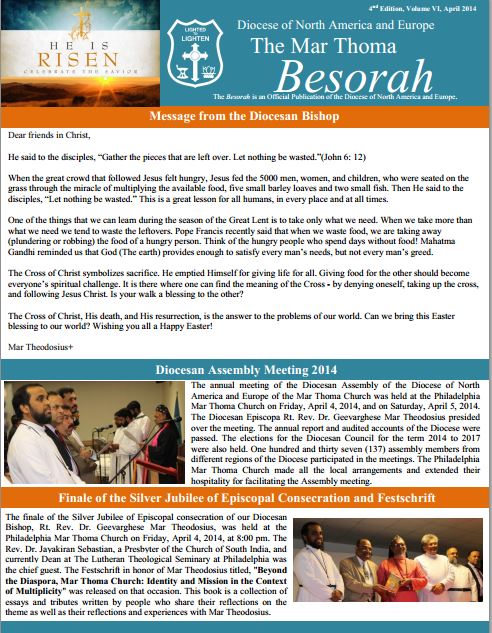 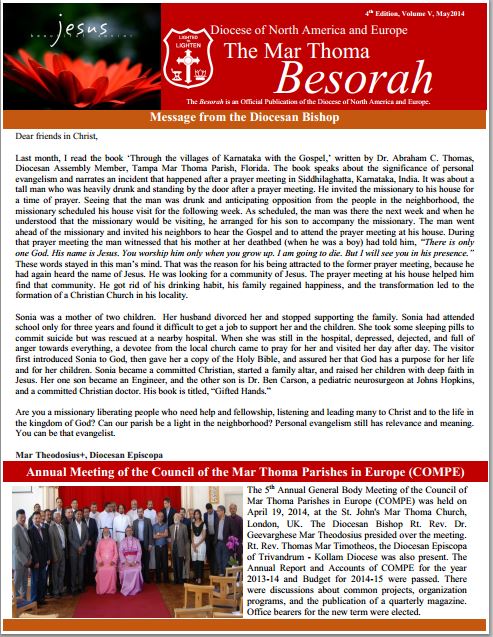 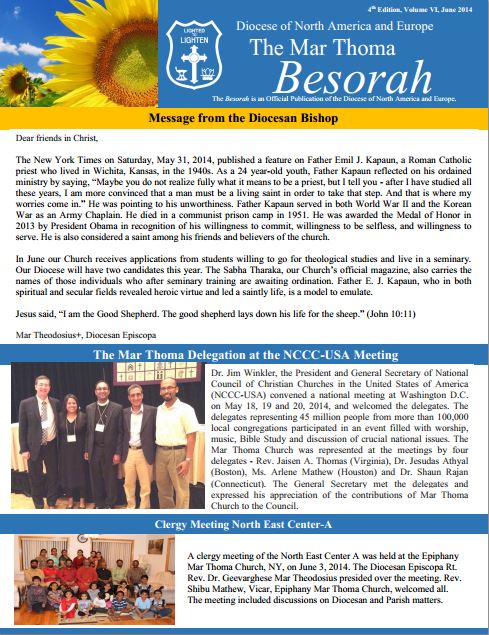 Mar Thoma Besorah
Official Publication of the Diocese
Rev. Binoy J .Thomas, Diocesan Secretary
Dr. Mathew T. Thomas
Ms. Betty Vattakunnel
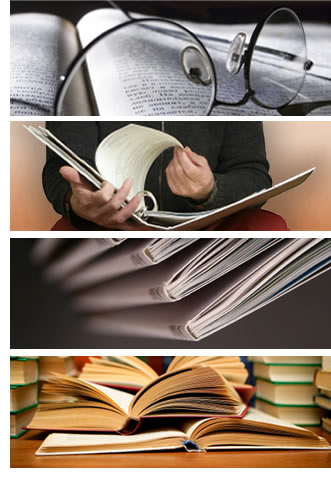 LITERATURE SOCIETY
Established in 1991 by:
Most Rev. Dr. Philipose Mar Chrysostom 
Valiya Metropolitan
at the Family Conference, Florida
PUBLICATION BOARD
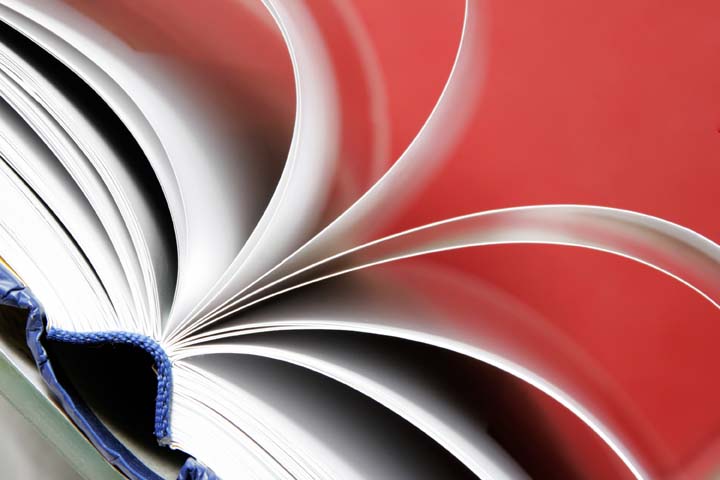 The Publication Board aims at publishing books, study materials, and organizing for the Diocese. In effectuating this, study materials on the various conference themes throughout the Diocese are organized on a thematic basis.
Literature Society: Activities
Distribution of Sunday School materials
Distribution and sale of Sabha Publications
Sale of Bibles, Hymn Books, Worship Books, CDs, Audio Cassettes, Videos, etc…
Distribution and sale of Christian literature
Sale of Novelty items
Distribution and sale of Diocesan publications
Literature Society: Goals
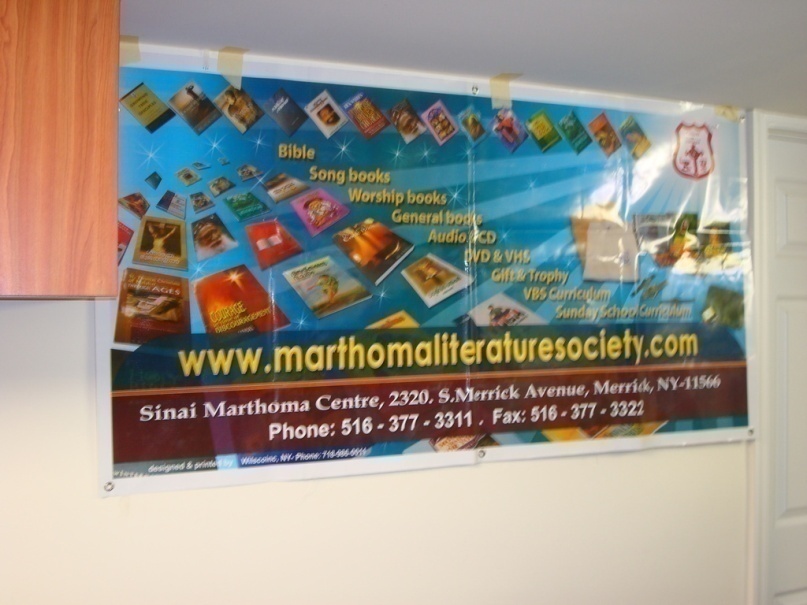 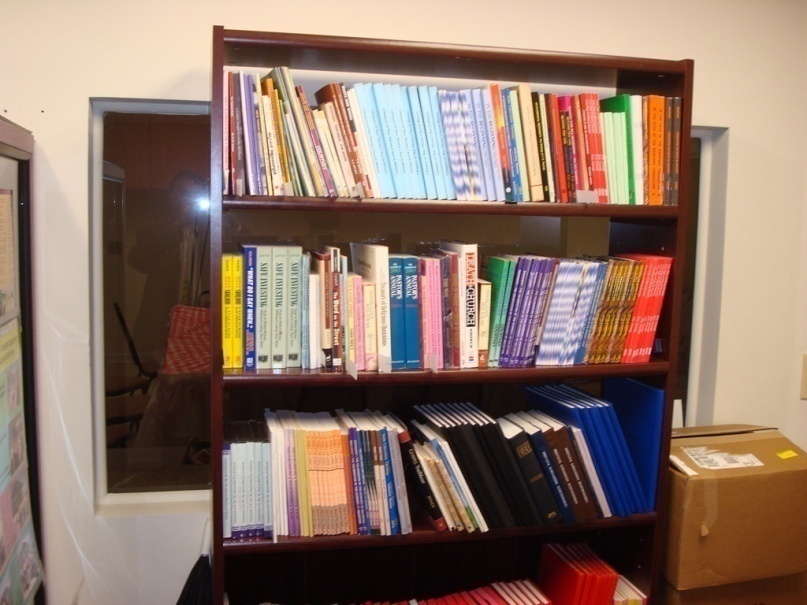 Have a store front of our own
Establish libraries in churches
Develop as a base for all printing and publications
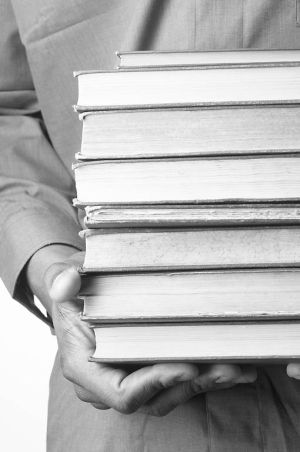 SUBCOMMITTEE
Mr. Philip Thomas, Convener

Members:
Mr. C.V. Simonkutty 
Mr. Varghese P. Varghese
Mr. M. Thomas
Mrs. Daisy Thomas
Rev. Biju P. Simon
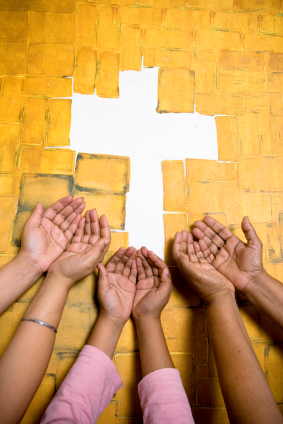 ECUMENICAL RELATIONS
Promoting Ecumenism
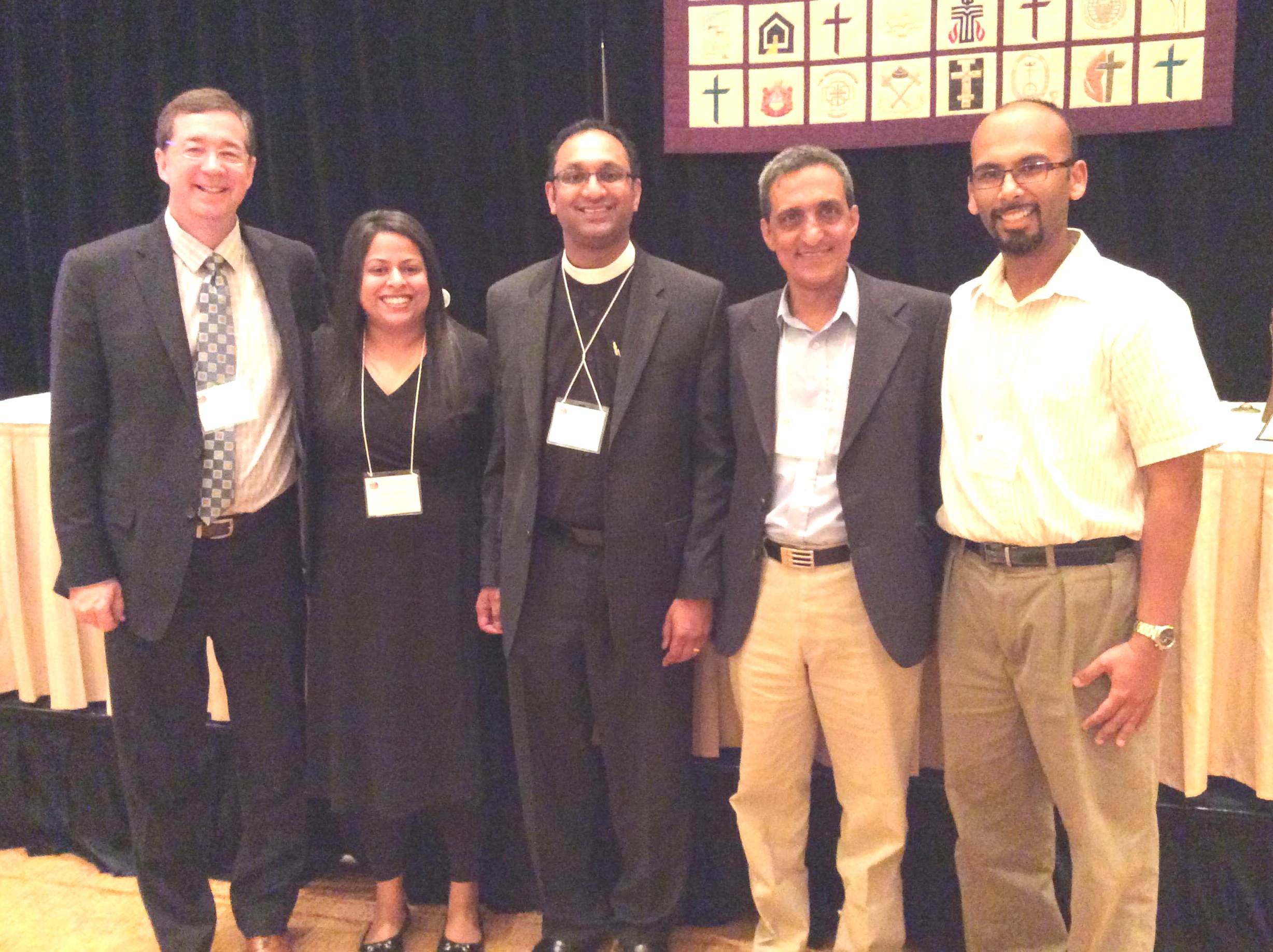 The  Mar Thoma Church 
Representatives  at the 2014 NCC Meeting
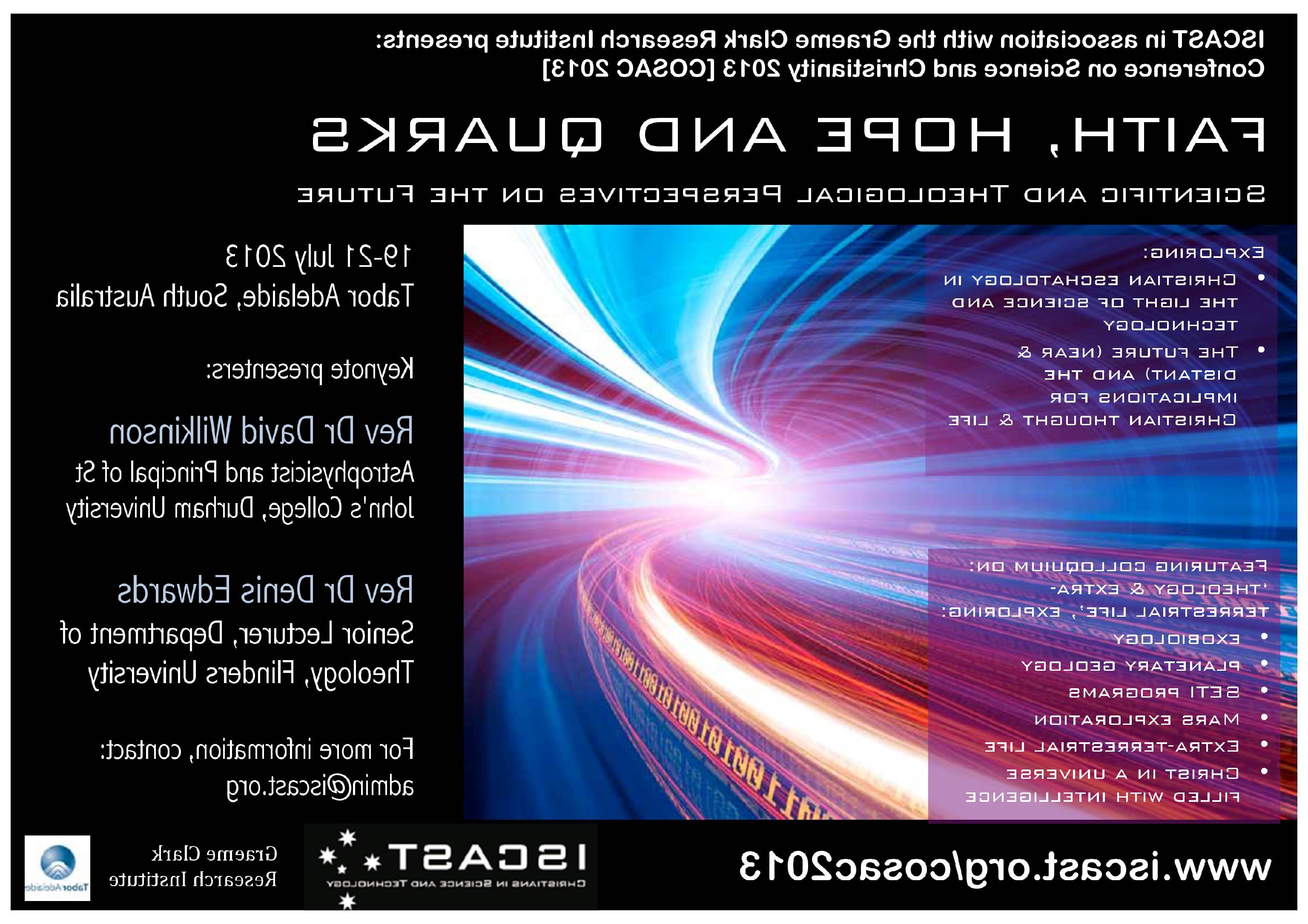 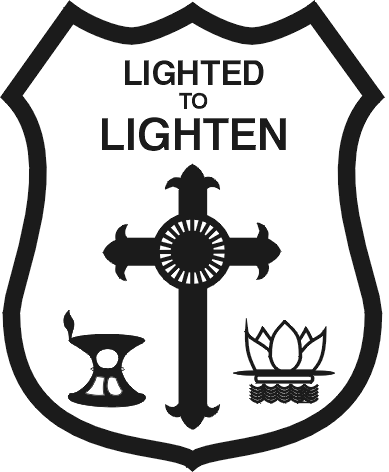 IT Fellowship
Leverage technology to further the ministry	of our diocese
IT Fellowship
-Establish a database of IT members	across the diocese	
-Assist the Diocese with digital communications	
-Implement the current video conferencing infrastructure in our	Diocese	
-Create video clips for Diocesan activities	
-Provide online content management for LEAD classes,	Sunday School, and other online communications
Rev. Binoy J. Thomas, Diocesan Secretary
Mr. Jorge Wilson, Convener
Members:
Mr. Reji Joseph
Dr. Eugene Sadhu
Mr. Benny Philip
Mr. Anil Thomas
OUR CHURCH WEBSITES
Diocese of North America & 
Europe of Mar Thoma Church
www.marthomanae.org

Malankara Mar Thoma Syrian Church
www.marthoma.in
MEDIA & PUBLIC RELATIONS
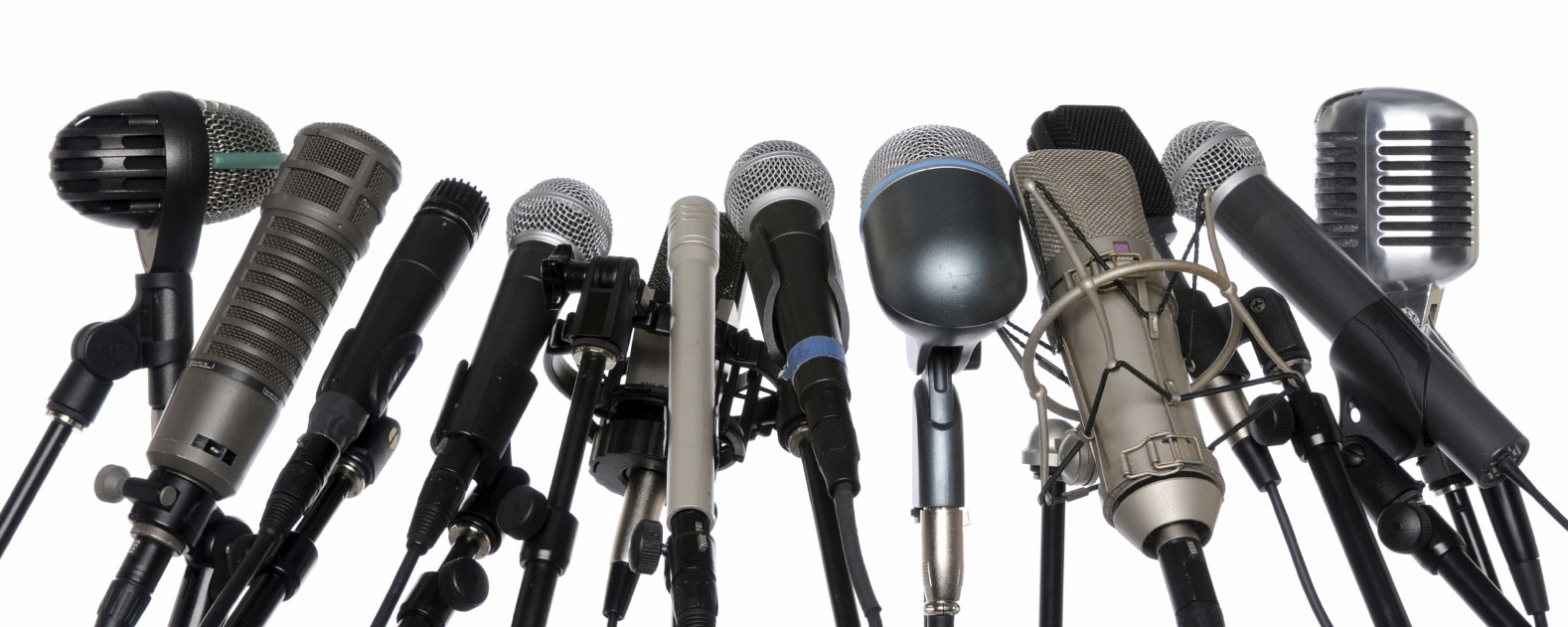 Media & Public Relations
Makes all regional and diocesan level programs known through various media outlets
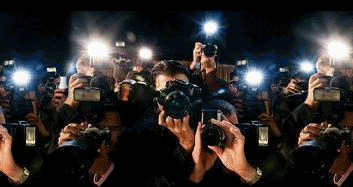 Subcommittee:
Rev. Binoy J. Thomas, Diocesan Secretary
Mr. Zachariah Koshy
Mr. Anil Thomas
Mr.Alan G.John, Mr.Shaji Ramapuram
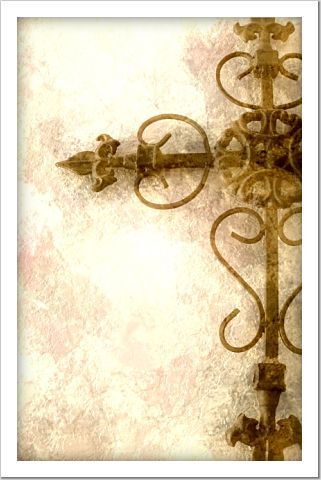 VAIDEEKA SELECTION
Subcommittee:
Rt. Rev. Dr. Geevarghese Mar Theodosius
Rev. Binoy J. Thomas
Rev. V.M. Mathew
Dr. M.V. Mathew
Dr. John Benjamin
Adv. John C. Thomas
Legal Affairs
Advises the Diocesan Episcopa on all legal matters
Subcommittee:
Rt. Rev. Dr. Geevarghese Mar Theodosius
Rev. Binoy J. Thomas, 
Mr. Philip Thomas
Adv. Lal Varghese
Adv. Subi Mathew
Dr. George Abraham
Mrs. Anitha Elizabeth Suhith
Dr. Joe Mathew George
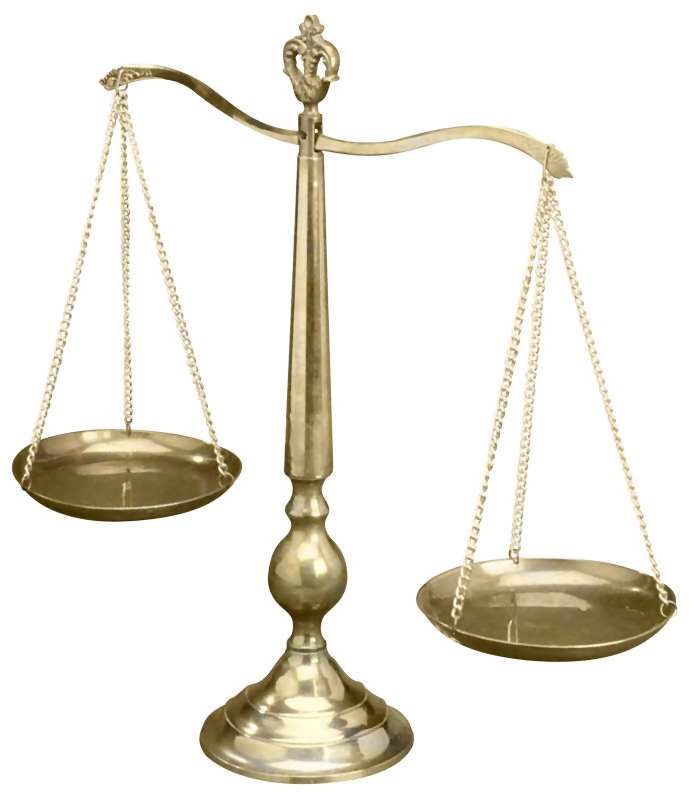 Archives Committee
Collects materials that are landmarks 
in the history of the Diocese
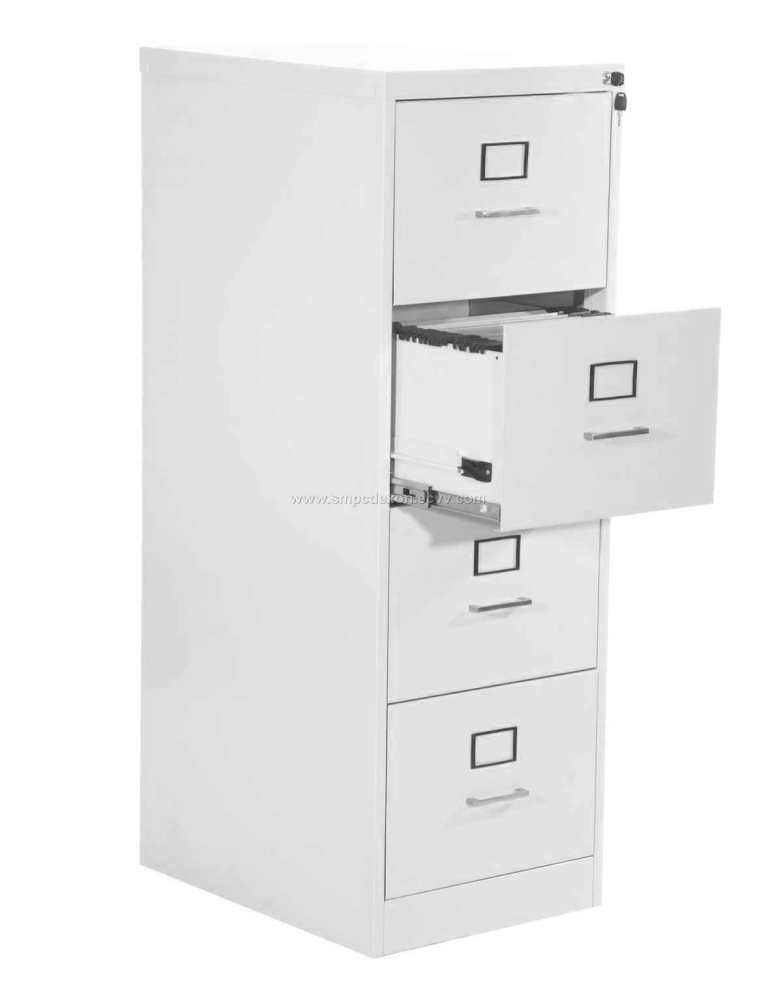 Subcommittee
Mr. Zachariah Mathew, Convener

Members:
Mr. Aby George
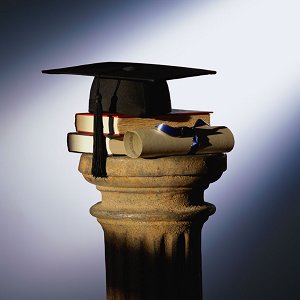 MAR THOMA MERIT 
AWARD
To honor Mar Thoma students awarded as Valedictorians

Subcommittee
Mr. Samuel K. Samuel, Convener

Members:
Mrs. Mariamma Abraham
Greater things are yet to come…
Greater things are still to be done…
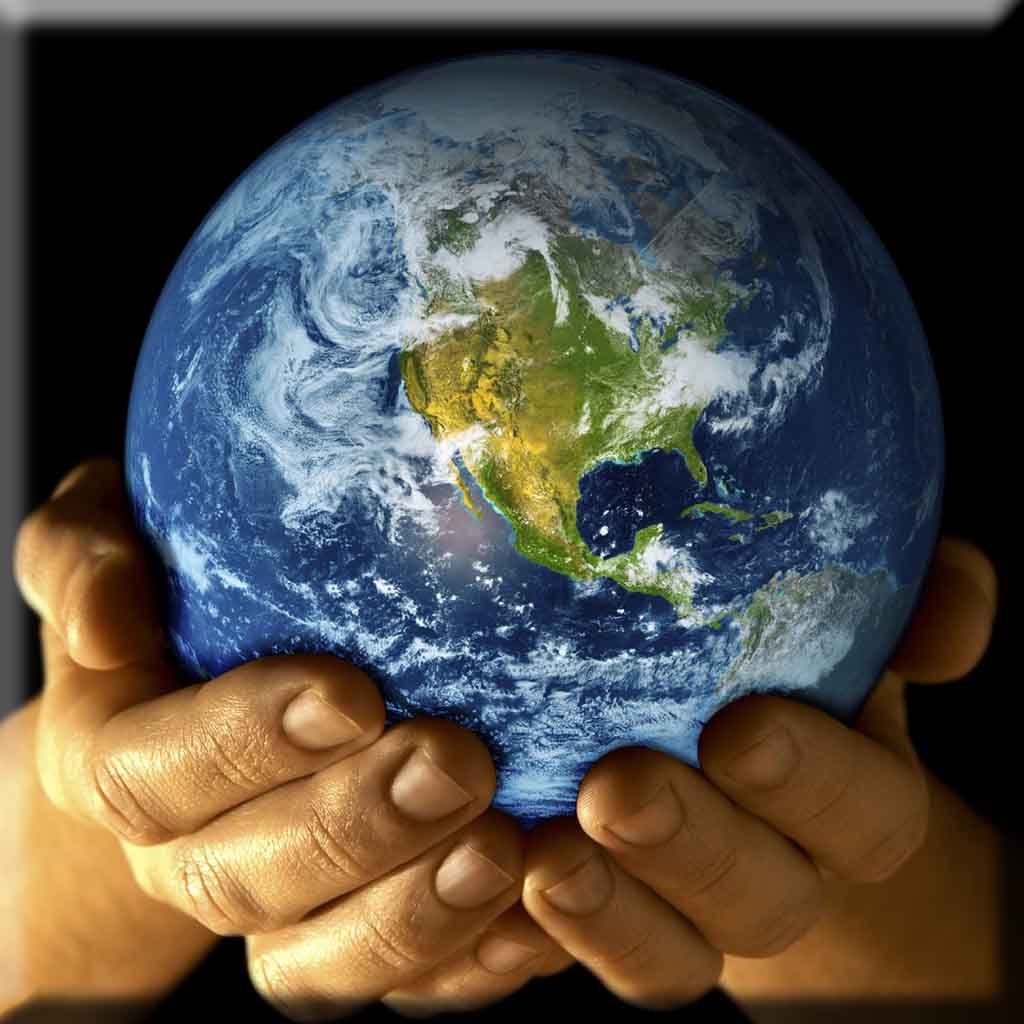 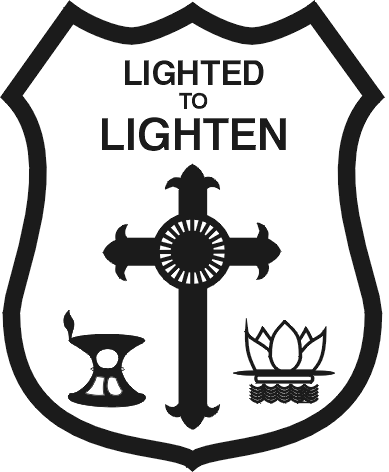 “For I know the plans I have for you," declares the LORD, "plans to prosper you and not to harm you, plans to give you hope and a future.” Jeremiah 29:11
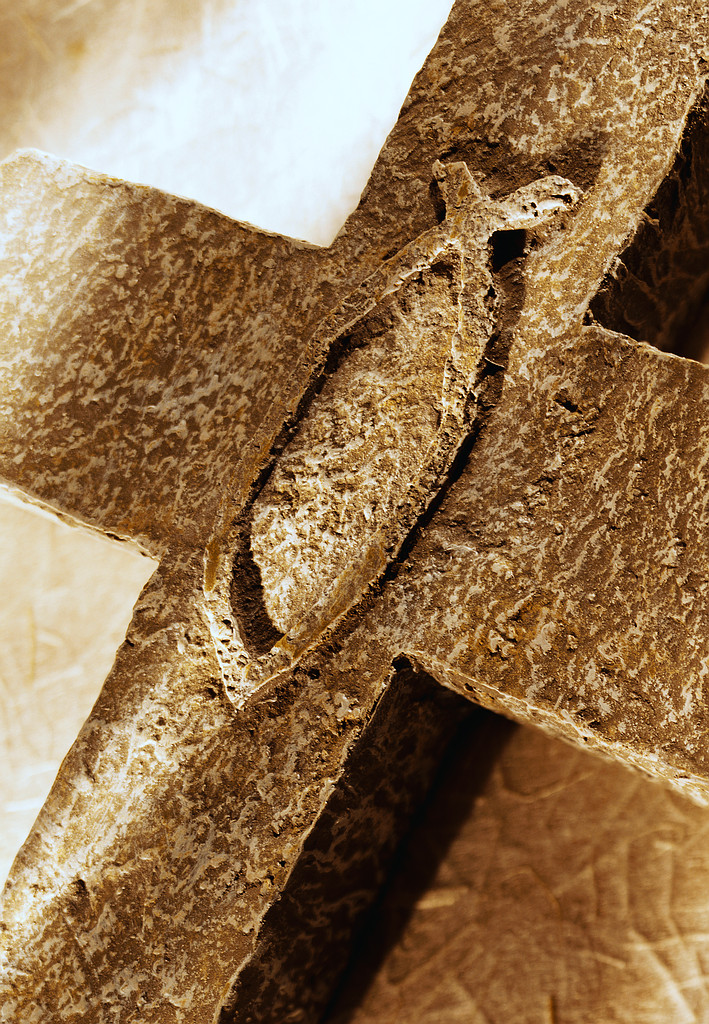 धन्यवाद
Resources for Info about Diocese Activities